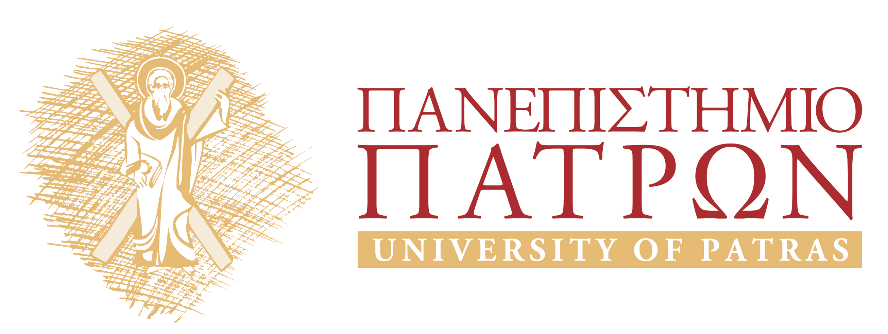 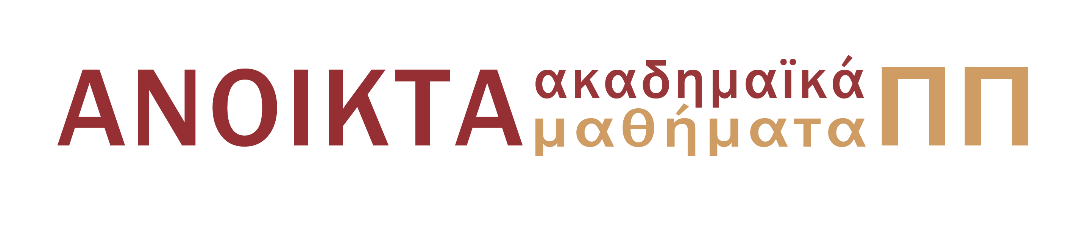 ΑΝΑΛΥΣΗ ΜΕΤΑΦΟΡΩΝ II
Ενότητα 1: Συστήματα Μεταφορών

Διδάσκων: Γεώργιος Στεφανίδης
Πολυτεχνική Σχολή
Τμήμα Πολιτικών Μηχανικών
Δυναμικό Σύστημα Μεταφορών
ΔΥΝΑΜΙΚΗ
ΑΝΙΧΝΕΥΣΗ
ΔΥΝΑΜΙΚΗ
ΠΡΟΒΛΕΨΗ
ΠΡΟΣΟΜΟΙΩΣΗ
ΔΥΝΑΜΙΚΟΣ
ΕΛΕΓΧΟΣ
ΔΥΝΑΜΙΚΗ
ΙΣΟΡΡΟΠΙΑ
ΔΥΝΑΜΙΚΟΣ
ΕΛΕΓΧΟΣ
ΔΥΝΑΜΙΚΗ
ΑΝΙΧΝΕΥΣΗ
ΔΥΝΑΜΙΚΗ
ΕΚΤΙΜΗΣΗ («ΠΡΟΒΛΕΨΗ»)
ΔΥΝΑΜΙΚΗ
ΙΣΟΡΡΟΠΙΑ
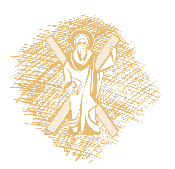 2
Δυναμικό Σύστημα Μεταφορών
ΔΥΝΑΜΙΚΗ
ΑΝΙΧΝΕΥΣΗ
ΔΥΝΑΜΙΚΗ ΕΚΤΙΜΗΣΗ
(«ΠΡΟΒΛΕΨΗ»)
ΠΡΟΣΟΜΟΙΩΣΗ
ΔΥΝ. ΑΝΙΧΝ.
ΔΥΝ. ΕΚΤ. («ΠΡΟΒΛ.»)
ΔΥΝ. ΕΛ.
ΔΥΝΑΜΙΚΟΣ
ΕΛΕΓΧΟΣ
ΔΥΝ. ΙΣΟΡ.
ΔΥΝΑΜΙΚΗ
ΙΣΟΡΡΟΠΙΑ
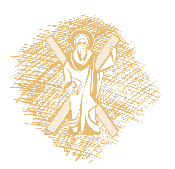 3
Προηγμένα Συστήματα Μεταφορών
ΔΥΝΑΜΙΚΗ ΙΣΟΡΡΟΠΙΑ
ΖΗΤΗΣΗ
Q(D)
ΑΠΟΔΟΣΗ 
F= F[Q(D)]
XΑΡΑΚΤΗΡΙΣΤΙΚΑ ΠΡΟΣΦΟΡΑΣ
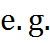 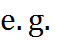 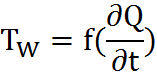 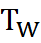 ΧΡΟΝΙΚΗ ΣΤΑΘΕΡΑ
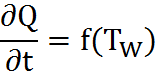 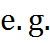 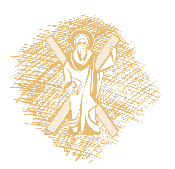 4
Έξυπνα Συστήματα Μεταφορών
ΦΩΡΑΤΕΣ
ΔΥΝΑΜΙΚΗ ΑΝΙΧΝΕΥΣΗ (Δ.Α.)
ΡΑΝΤΑΡ
ΜΗΧΑΝΙΚΗ ΟΡΑΣΗ
.
.
.
κ.λ.π.
Δ.Α. ΚΥΚΛΟΦΟΡΙΑΣ
Δ.Α. ΣΥΜΒΑΝΤΩΝ
Δ.Α. ΑΤΥΧΗΜΑΤΩΝ
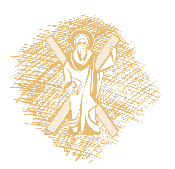 5
Έξυπνα Συστήματα Μεταφορών
ΦΩΡΑΤΕΣ
ΔΥΝΑΜΙΚΗ ΕΚΤΙΜΗΣΗ Δ.Ε. («ΠΡΟΒΛΕΨΗ»)
ΡΑΝΤΑΡ
ΜΗΧΑΝΙΚΗ ΟΡΑΣΗ
.
.
.
κ.λ.π.
Δ.Ε. ΚΥΚΛΟΦΟΡΙΑΣ
Δ.Ε. ΣΥΜΒΑΝΤΩΝ
Δ.Ε. ΑΤΥΧΗΜΑΤΩΝ
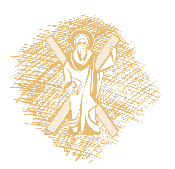 6
Έξυπνα Συστήματα Μεταφορών
ΔΥΝΑΜΙΚΟΣ ΕΛΕΓΧΟΣ
ΣΗΜΑΤΟΔΟΤΗΣΗ
Π.Μ.Μ.
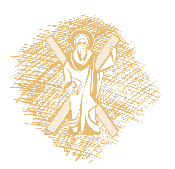 7
Τέλος Ενότητας
Χρηματοδότηση
Το παρόν εκπαιδευτικό υλικό έχει αναπτυχθεί στo πλαίσιo του εκπαιδευτικού έργου του διδάσκοντα.
Το έργο «Ανοικτά Ακαδημαϊκά Μαθήματα στο Πανεπιστήμιο Αθηνών» έχει χρηματοδοτήσει μόνο την αναδιαμόρφωση του εκπαιδευτικού υλικού. 
Το έργο υλοποιείται στο πλαίσιο του Επιχειρησιακού Προγράμματος «Εκπαίδευση και Δια Βίου Μάθηση» και συγχρηματοδοτείται από την Ευρωπαϊκή Ένωση (Ευρωπαϊκό Κοινωνικό Ταμείο) και από εθνικούς πόρους.
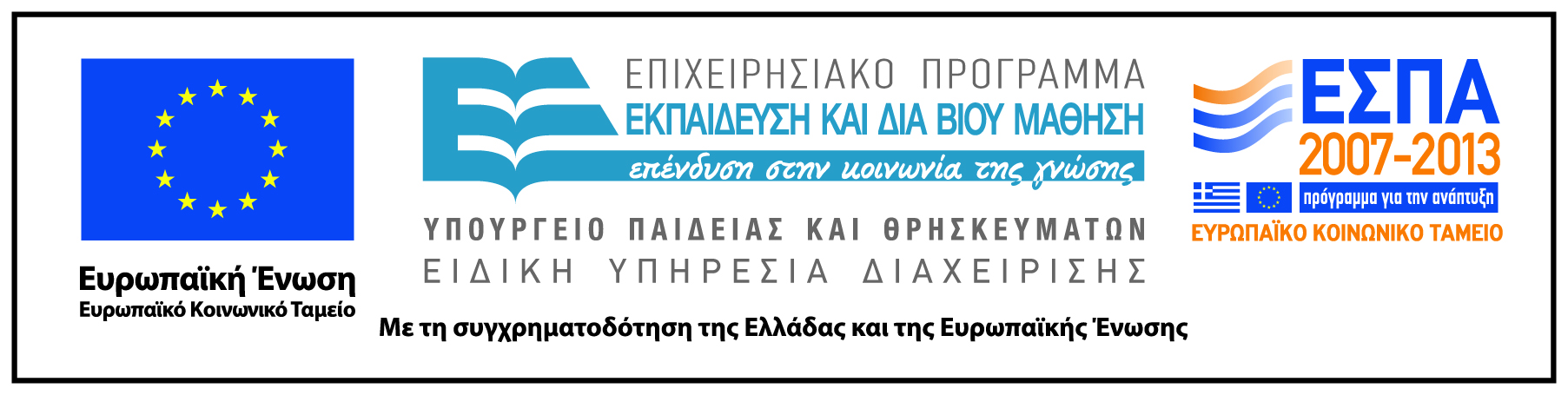 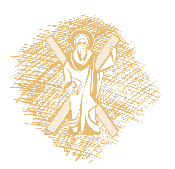 9
Σημείωμα Ιστορικού Εκδόσεων Έργου
Το παρόν έργο αποτελεί την έκδοση 1.0 και δεν έχουν προηγηθεί άλλες εκδόσεις.
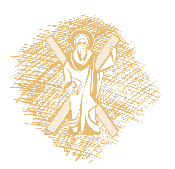 10
Σημείωμα Αναφοράς
Copyright Πανεπιστήμιο Πατρών, Πολυτεχνική Σχολή, Τμήμα Πολιτικών Μηχανικών, Διδάσκων: Γεώργιος Στεφανίδης. «Ανάλυση Μεταφορών ΙΙ. Ενότητα 1 : Εισαγωγή». Έκδοση: 1.0. Πάτρα 2015. Διαθέσιμο από τη δικτυακή διεύθυνση:   https://eclass.upatras.gr/courses/CIV1697/
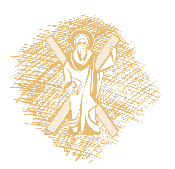 11
Σημείωμα Αδειοδότησης
Το παρόν υλικό διατίθεται με τους όρους της άδειας χρήσης Creative Commons Αναφορά, Μη Εμπορική Χρήση, Μη παράγωγα έργα 4.0 [1] ή μεταγενέστερη, Διεθνής Έκδοση. Εξαιρούνται τα αυτοτελή έργα τρίτων π.χ. φωτογραφίες, διαγράμματα κ.λ.π., τα οποία εμπεριέχονται σε αυτό και τα οποία αναφέρονται μαζί με τους όρους χρήσης τους στο «Σημείωμα Χρήσης Έργων Τρίτων».
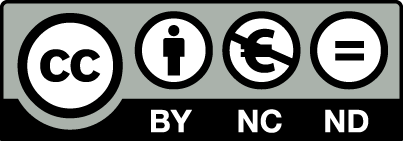 [1] http://creativecommons.org/licenses/by-nc-sa/4.0/
Σύμφωνα με αυτήν την άδεια ο δικαιούχος σας δίνει το δικαίωμα να:
Μοιραστείτε — αντιγράψετε και αναδιανέμετε το υλικό
Υπό τους ακόλουθους όρους:
Αναφορά Δημιουργού — Θα πρέπει να καταχωρίσετε αναφορά στο δημιουργό , με σύνδεσμο της άδειας
Μη εμπορική χρήση — Δεν μπορείτε να χρησιμοποιήσετε το υλικό για εμπορικούς σκοπούς
Μη παράγωγα έργα – Μπορείτε να αναδιανείμετε το υλικό ως έχει, χωρίς να προβείτε σε αλλαγές (ανάμιξη, τροποποίηση)
12
Διατήρηση Σημειωμάτων
Οποιαδήποτε αναπαραγωγή ή διασκευή του υλικού θα πρέπει να συμπεριλαμβάνει:
το Σημείωμα Αναφοράς
το Σημείωμα Αδειοδότησης
τη δήλωση Διατήρησης Σημειωμάτων
το Σημείωμα Χρήσης Έργων Τρίτων (εφόσον υπάρχει)
μαζί με τους συνοδευόμενους υπερσυνδέσμους.
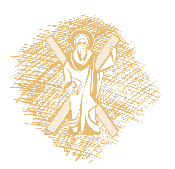 13